CE EN 547 – BRIGHAM YOUNG UNIVERSITY
Model Calibration
Lecture Objectives
Understand the role that calibration plays in the modeling process
Be familiar with both manual and automated approaches to model calibration
Understand the various error norms used to to quantify calibration
Understand the concept of model uniqueness
Calibration
Solution is computed by model
Simulated heads and flows are compared to field observed values
Input parameters (K, recharge, etc.) Are adjusted until model outputs match field observations
Types of Calibration
Trial and error
Manually tweak inputs and re-run model
Automated parameter estimation
Optimization utility is used to adjust input parameters in a systematic fashion
PEST, UCODE
When is a model “calibrated”?
We should not expect a perfect fit between simulated and observed values due to:
Measurement error
Simplifying assumptions
Uncertainty in inputs (river stages, estimated pumping rates, etc.
We generally try to get the simulated values within a certain “window” of the field observations:
Calibration Error Norms
Mean Error


Mean Absolute Error


Root Mean Squared Error
Each error norm provides a numerical measure of how well the model is calibrated
Error Norms, cont.
Weighted errors:
where:
Standard deviation can be derived from interval and confidence
Error Norms, cont.
Sum of Squared Weighted Residuals:
where:
Calibration in GMS
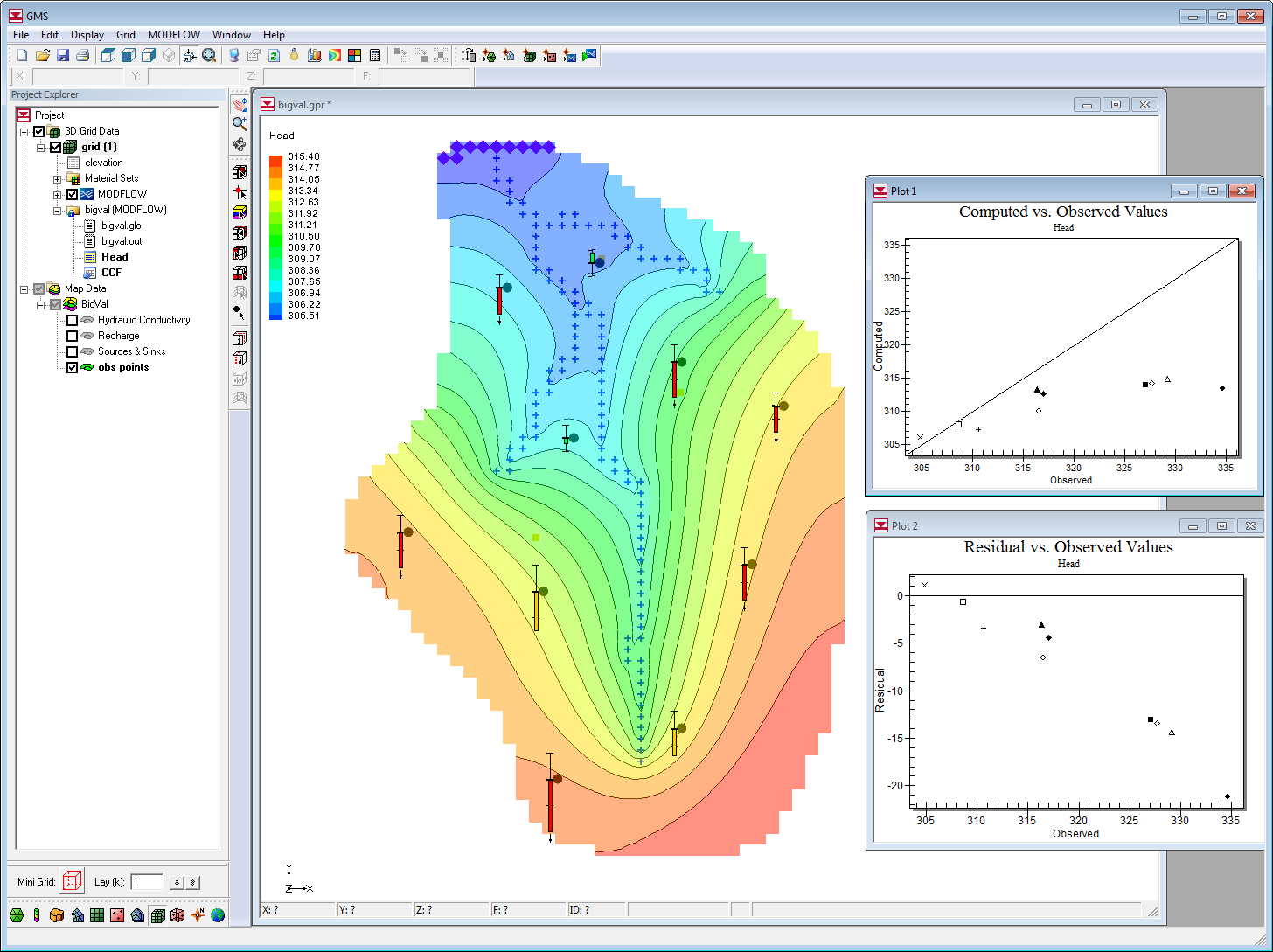 Observation points
Flow observations
Calibration statistics
Automated parameter estimation with PEST
Observation Points
Primarily used for head values observed in monitoring wells
Points are contained in an “Observation Coverage” in the Map module
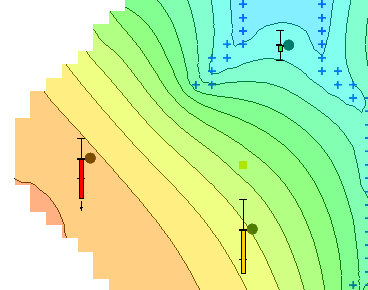 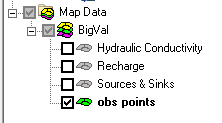 Observation Coverage Setup
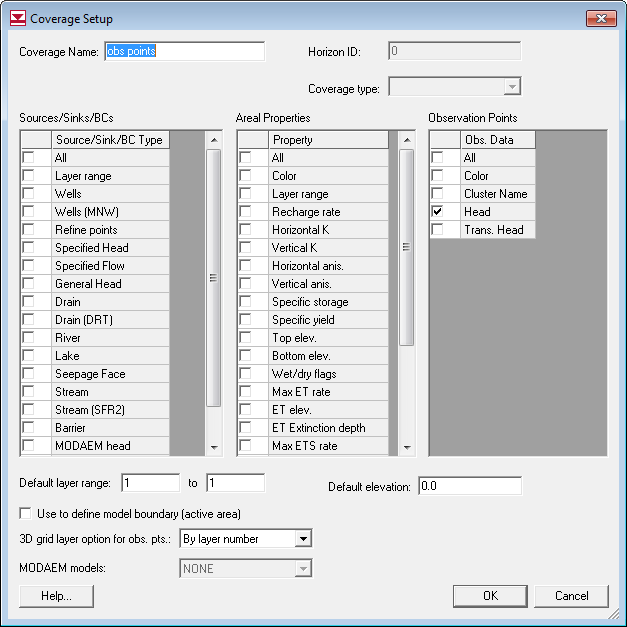 Observation Point Properties
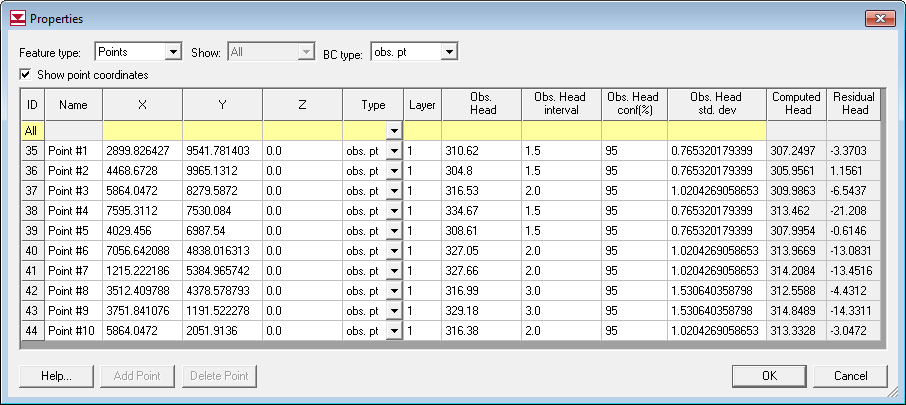 Importing Calibration Points
Can be entered/organized in spreadsheet
Import options
Save to *.txt file and open using Text Import Wizard
Cut and paste directly to Properties dialog
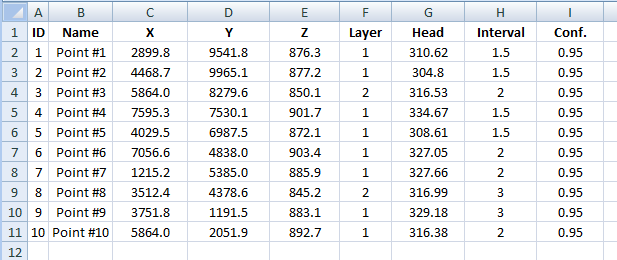 Required. All other columns are optional.
Calibration Targets
Magnitude of Error
Calibration Statistics Plots
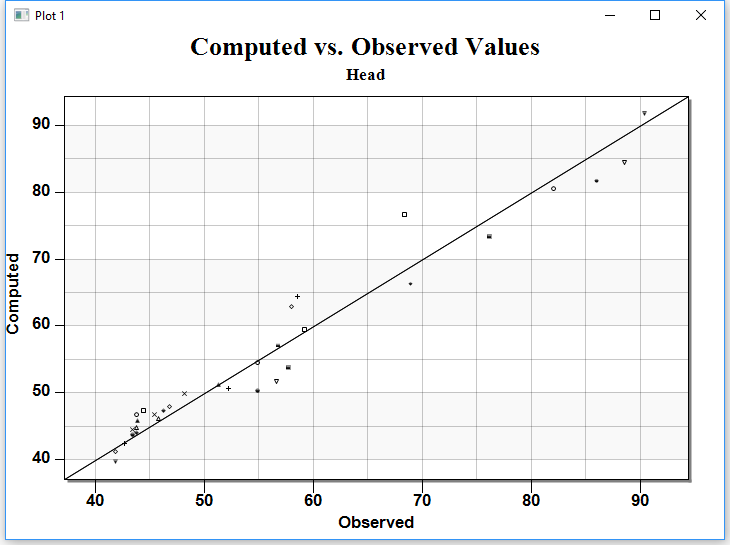 Click on Create Plot macro
Select plot type
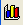 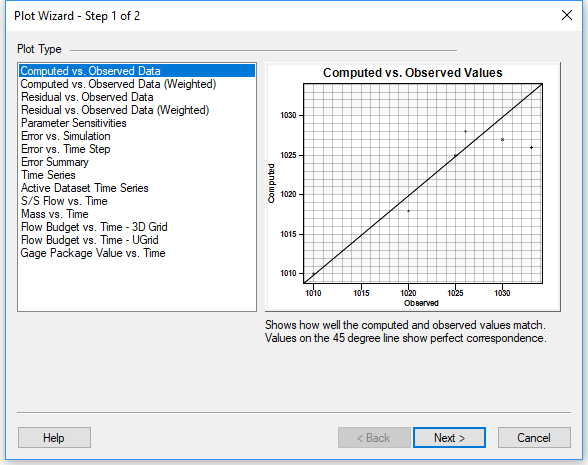 Flow Observations
Represents
Gain/loss in streams
Gain/loss in reservoirs and lakes
If flow observations are not included, the solution may be non-unique
+Q
-Q
Model Uniqueness
Consider a model of a basin where the only input is recharge.  Water leaves system through stream and spec. head boundary.  Main parameters are recharge and K.
Let’s look at cross section through main axis of site (next slide)
Model Uniqueness
Calibration is achieved by adjusting parameters so that the water table raises or lowers until it fits the head observations
In order to lower water table:
Increase K (water leaves system more rapidly)
Reduce Recharge (less water entering system)
In order to raise water table:
Decrease K (causes water to mound)
Increase Recharge (causes water to mound)
Model Uniqueness
Looking at head observations only, calibration can be achieved via:
Low K, low recharge
High K, high recharge
Theoretically, there are an infinite number of combinations of recharge/K that will “calibrate” the model
Model Uniqueness
If we include a flow observation for the stream, we eliminate one unknown/degree of freedom from the system since the recharge then becomes fixed.
The only remaining unknown is then the hydraulic conductivity (K) and the number of combinations of parameters resulting in “calibration” is drastically reduced
Example
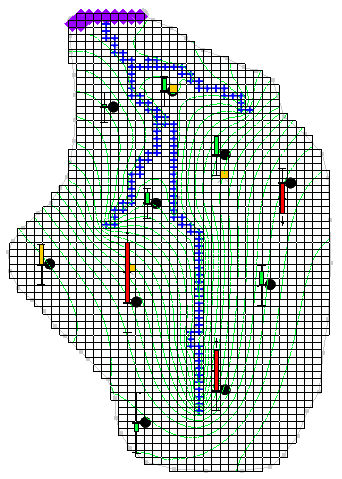 In both cases, R is fixed and K is allowed to vary.
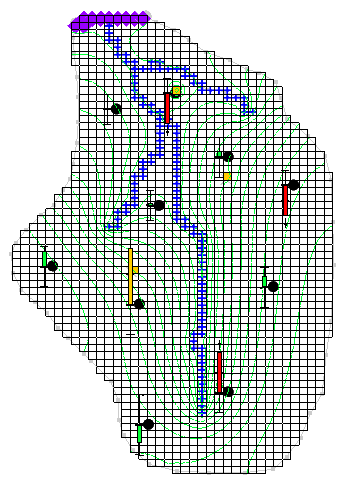 K=0.8
R=0.0012
Error (SSWR) = 142
K=0.2
R=0.0003
Error (SSWR) = 157
Example, cont.
In this case, we add a flow observation to the river network and solve again for K and R
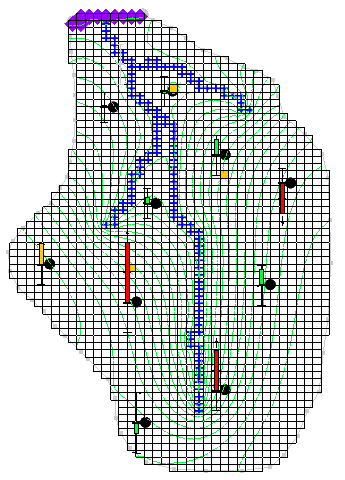 K=0.42
R=0.00067
Error (SSWR) = 125 (including flow error)
Observed Flows
Assigned to arcs and polygons in source/sink coverage
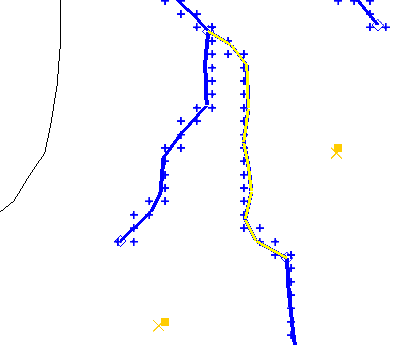 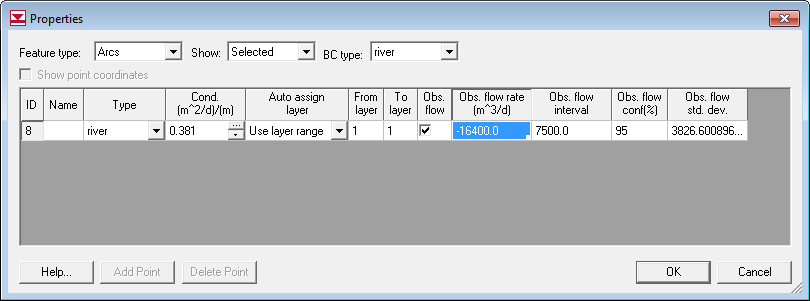 Arc Groups
Observed flows may span multiple arcs
Arc group must be defined so that computed flow is summed correctly
Create Group
Select arcs
Select Create Arc Group
Assign Flow
Select with Select Arc Group tool
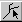 Displaying Computed Flows
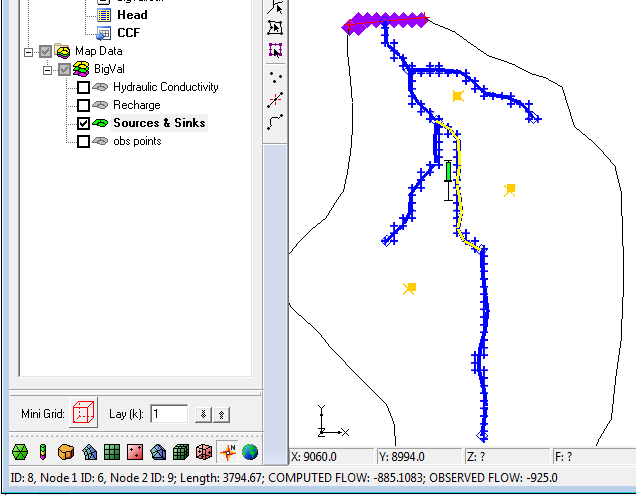 Selecting object displays flow

Multi-select for total flow
Comprehensive Error Summary
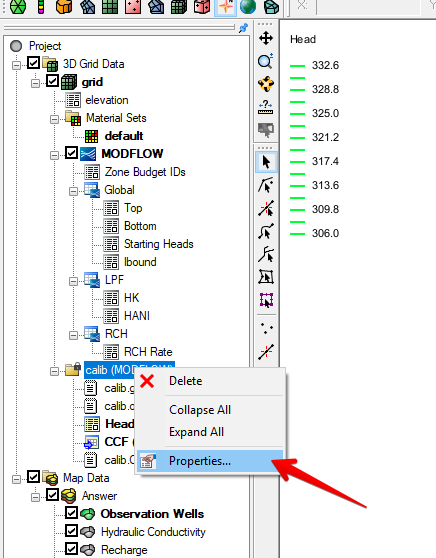 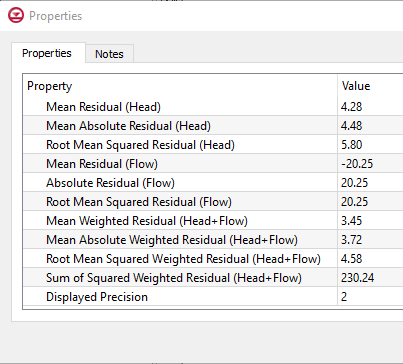 Right-click on solution folder in Project Explorer window
Select Properties